About OMICS Group
OMICS Group International is an amalgamation of Open Access publications and worldwide international science conferences and events. Established in the year 2007 with the sole aim of making the information on Sciences and technology ‘Open Access’, OMICS Group publishes 400 online open access scholarly journals in all aspects of Science, Engineering, Management and Technology journals. OMICS Group has been instrumental in taking the knowledge on Science & technology to the doorsteps of ordinary men and women. Research Scholars, Students, Libraries, Educational Institutions, Research centers and the industry are main stakeholders that benefitted greatly from this knowledge dissemination. OMICS Group also organizes 300 International conferences annually across the globe, where knowledge transfer takes place through debates, round table discussions, poster presentations, workshops, symposia and exhibitions.
About OMICS Group Conferences
OMICS Group International is a pioneer and leading science event organizer, which publishes around 400 open access journals and conducts over 300 Medical, Clinical, Engineering, Life Sciences, Phrama scientific conferences all over the globe annually with the support of more than 1000 scientific associations and 30,000 editorial board members and 3.5 million followers to its credit.
    OMICS Group has organized 500 conferences, workshops and national symposiums across the major cities including San Francisco, Las Vegas, San Antonio, Omaha, Orlando, Raleigh, Santa Clara, Chicago, Philadelphia, Baltimore, United Kingdom, Valencia, Dubai, Beijing, Hyderabad, Bengaluru and Mumbai.
The Work of
Supervisor
Forensic Artists
in Germany
Captain Rainer Wortmann
Department of Biometrics
State Office of Criminal Investigation
Baden-Württemberg
Germany
Folie 3, 29. September 2014
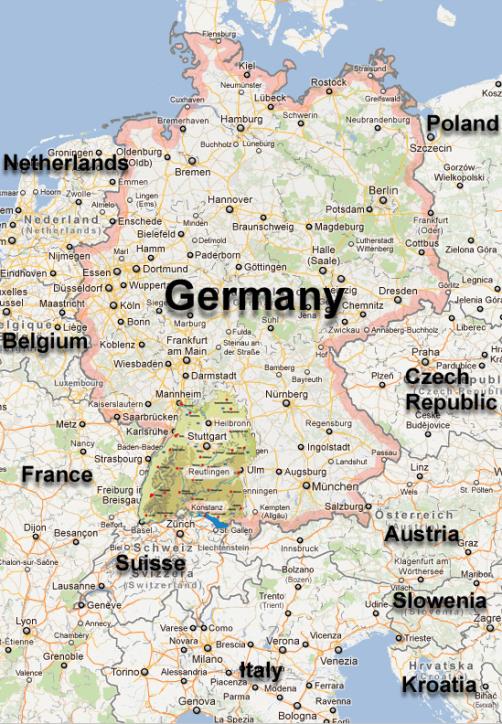 Forensic Artist
Population Baden-Württemberg: ca. 10 Million
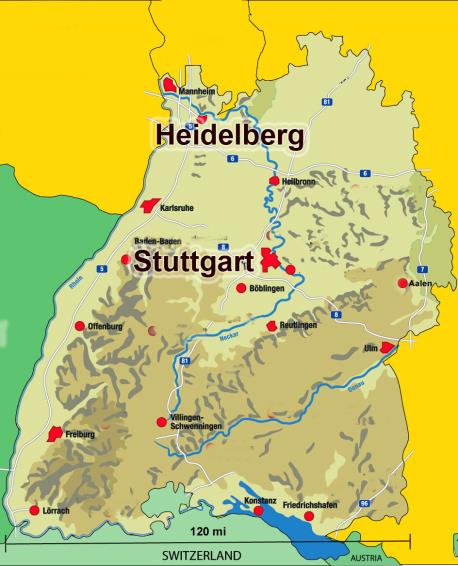 Folie 4, 29. September 2014
Forensic Artist
Scope of Duties
Educate Forensic Artists
Software and Hardware for creating composites
Database with reference material
Present and promote information about Forensic Artistry 
Committee work
Organize and present national workshops
Develop international cooperation
Create composites in special and difficult cases
Folie 5, 29. September 2014
Forensic Artist
A Short History
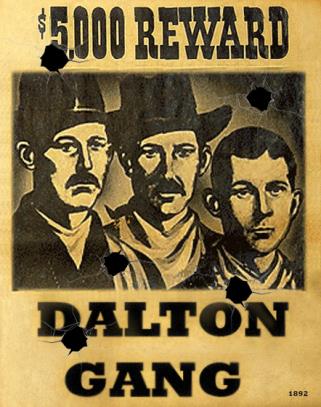 For centuries
Wanted-posters wild west era
Folie 6, 29. September 2014
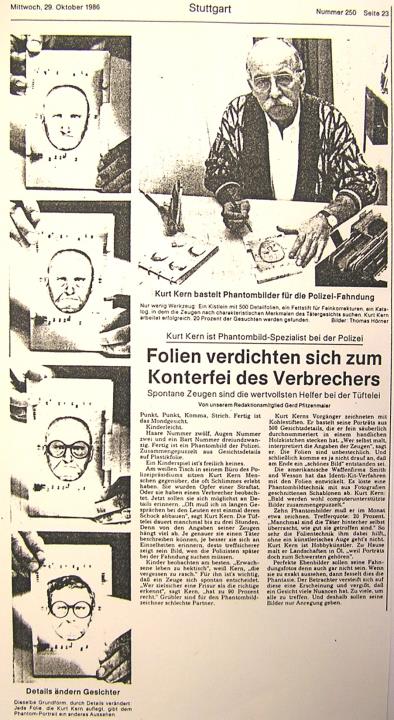 Phantombildlehrgang
Composites in Germany
Artists draw sketches by hand 
Creating composites with IdentiKit (Slides-System) since 1980
Folie 7, 29. September 2014
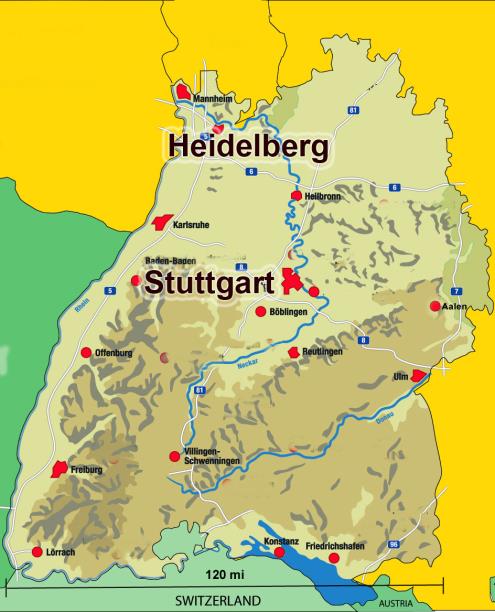 1996 began drawing composits using computer software
2001 regional supportsystem created forBaden-Württemberg
12 departments
40 police artists
Folie 8, 29. September 2014
Forensic Artist
Today we have...
Trained Forensic Artists
Special interview techniques (CI)  
The visualization of memory
Visual interviewing with reference materials
Folie 9, 29. September 2014
Phantombild-Lehrgang
A picture is worth a thousand words
 Example: Male, European, age 55-60 years, big nose
Folie 10, 29. September 2014
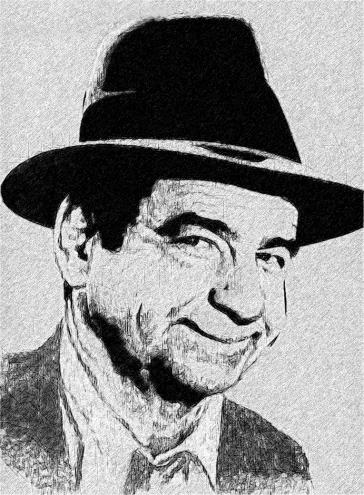 Forensic Artist
who?
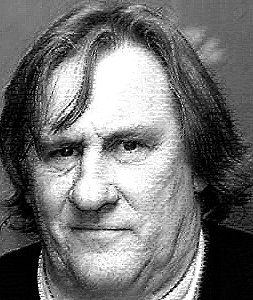 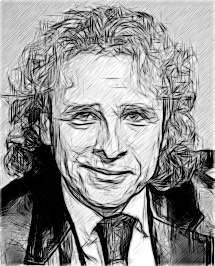 Folie 11, 29. September 2014
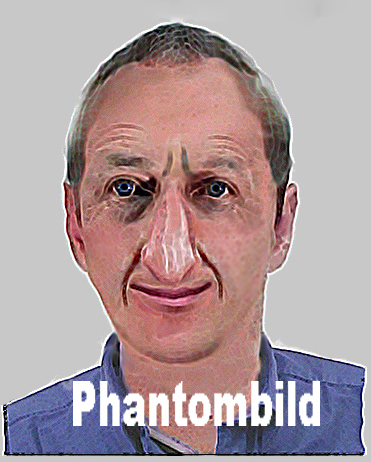 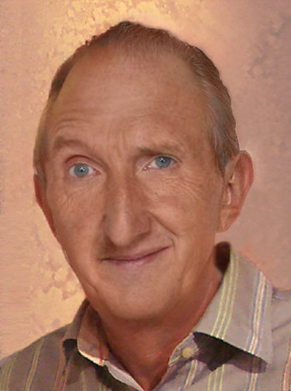 Imagery Creation
Actor Mike Krüger
Folie 12, 29. September 2014
Forensic Artist
Education for Forensic Artists
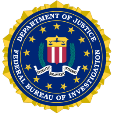 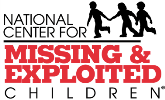 Three weeks 
one week basic course
one week digital software  
one week advanced course
One week worshop for creating reference materials
Two weeks per year
Police College Wertheim, Baden-Württemberg, Germany
Folie 13, 29. September 2014
Forensic Artist
Education Content
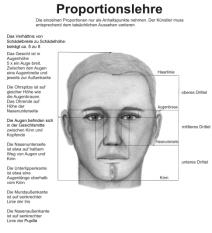 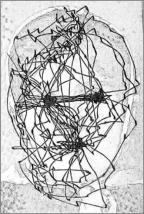 Using digital software 
Drawing by hand
Psychology (brain resarch)
Cognitive Interview
Work with different victims (traumatized, children etc)
Laws of proportion
Role of races
Further support
Aging
Whole body and groups, objects
 facial reconstruction
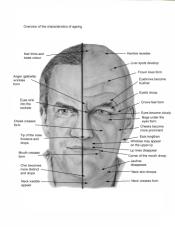 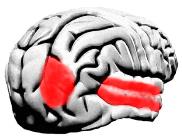 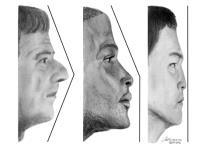 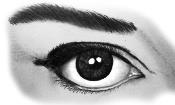 Folie 14, 29. September 2014
Forensic Artist
Soft- and HardwareAlways searching for best system
Drawing by hand versus using computer and software
Continuous market observation
Currently Adobe Photoshop and Bridge
Prerelease tester 
PC / Notebook / Drawboard
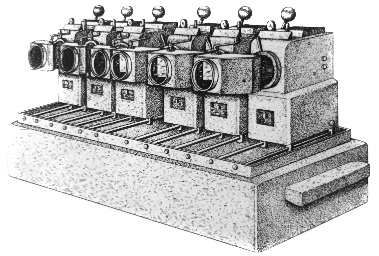 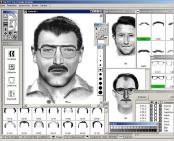 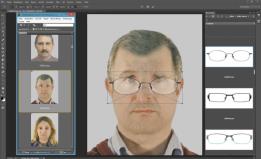 Folie 15, 29. September 2014
Forensic Artist
Reference Material
4000 faces different people, male and female 
Different age
Different race
Accessoires 
Glasses 
Caps/Hats
Jewelery
Masks
Clothing
Weapons
Vehicles
Folie 16, 29. September 2014
Forensic Artist
Reference Material Portraits
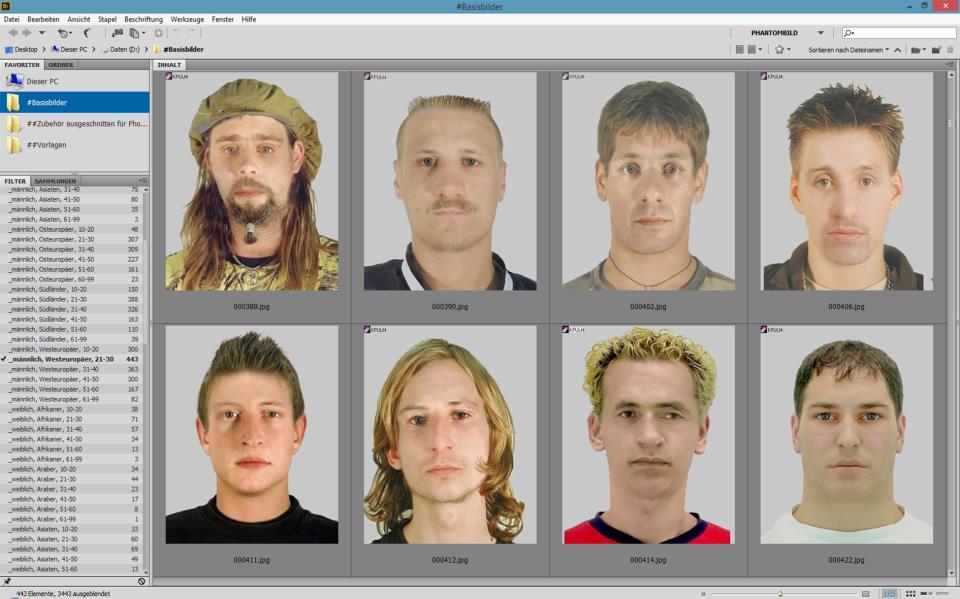 Folie 17, 29. September 2014
Forensic Artist
Accessoires
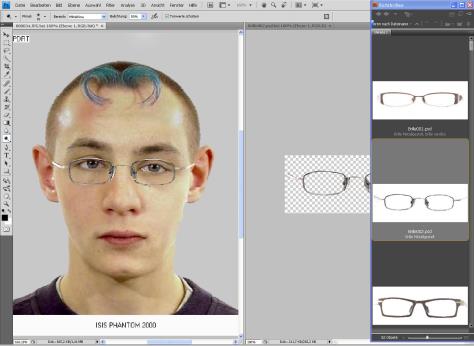 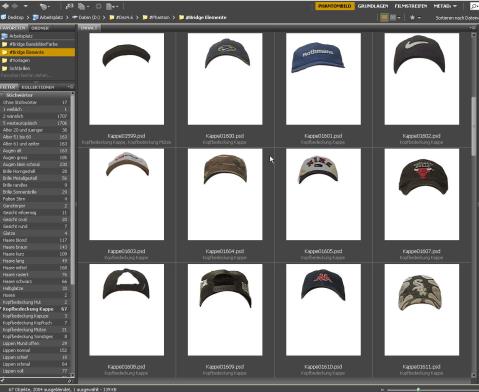 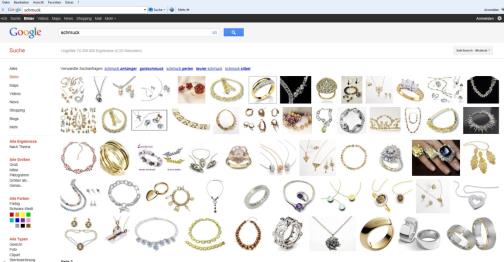 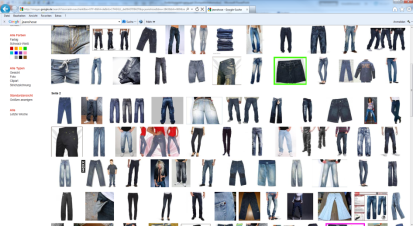 Folie 18, 29. September 2014
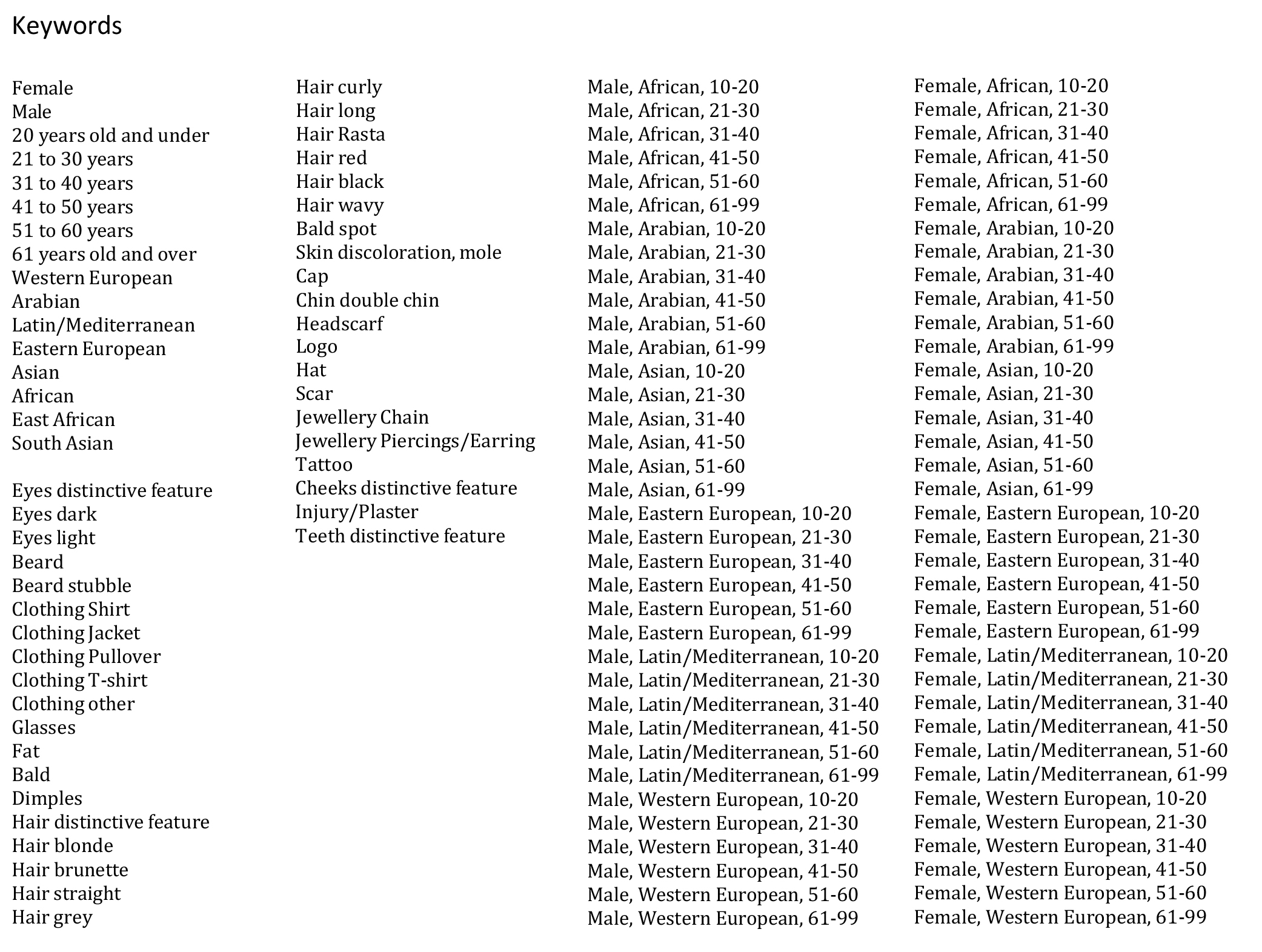 Phantombild-Lehrgang
Folie 19, 29. September 2014
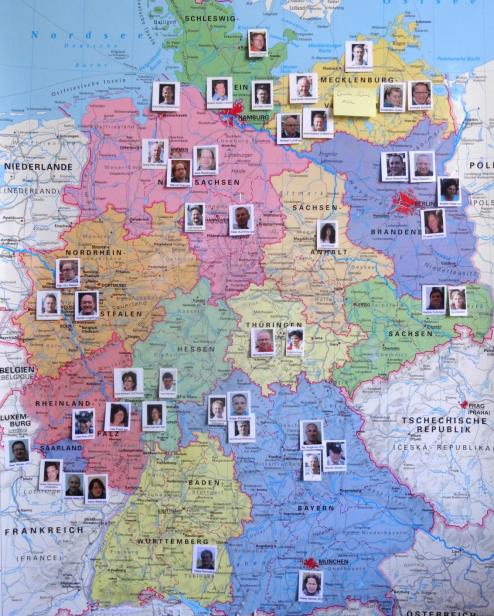 Phantombild-Lehrgang
Committee Work
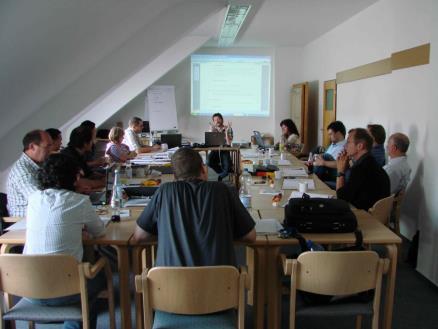 Folie 20, 29. September 2014
Forensic Artist
8. (Inter)National Conference Forensic Artists 2015
Next Event: May 11th-13th 
Police College Wertheim, Baden-Württemberg, Germany
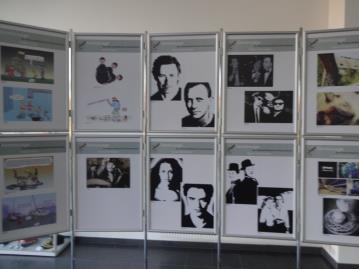 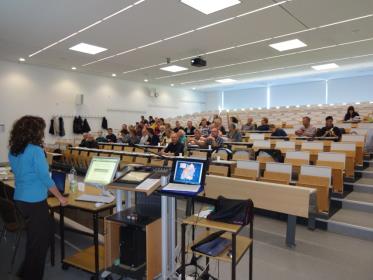 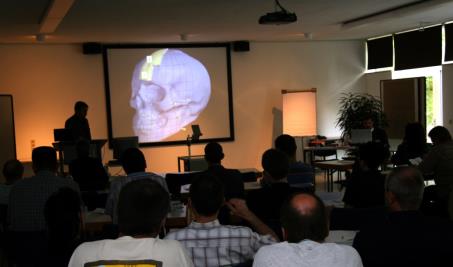 Folie 21, 29. September 2014
Forensic Artist
Reference Material
Fake Pictures
Workshops
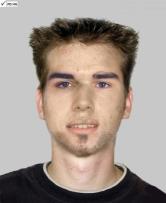 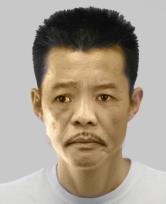 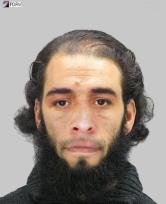 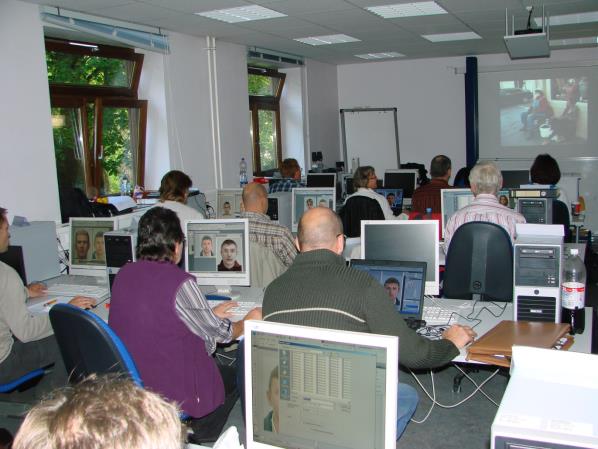 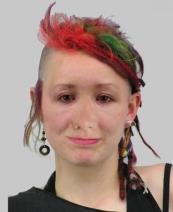 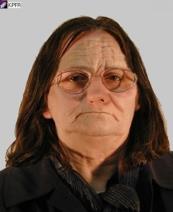 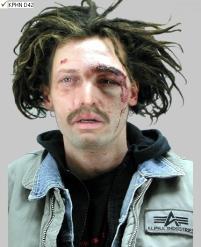 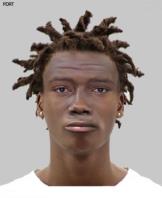 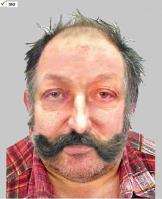 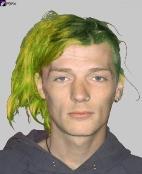 Folie 22, 29. September 2014
Forensic Artist
International Cooperation and Support
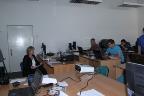 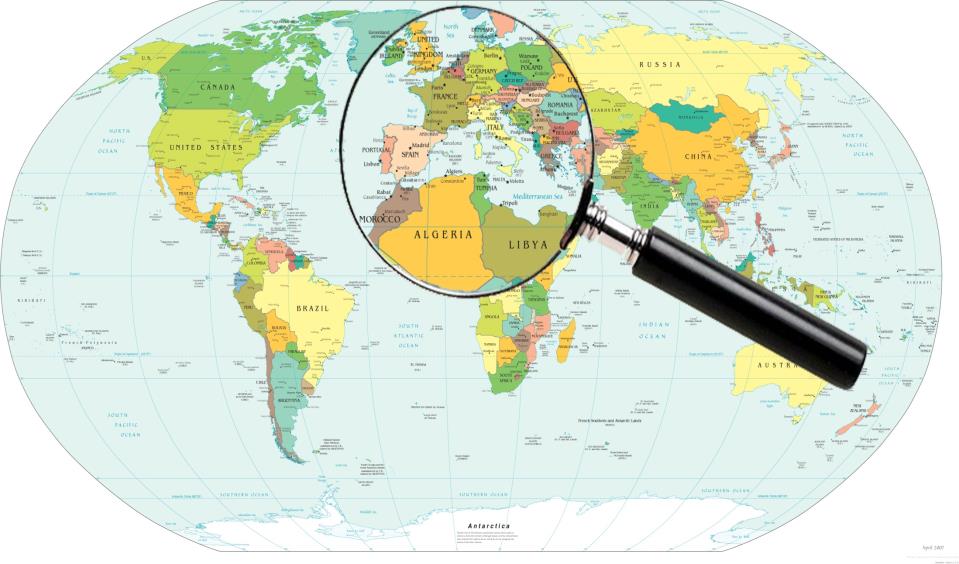 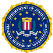 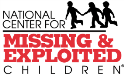 Folie 23, 29. September 2014
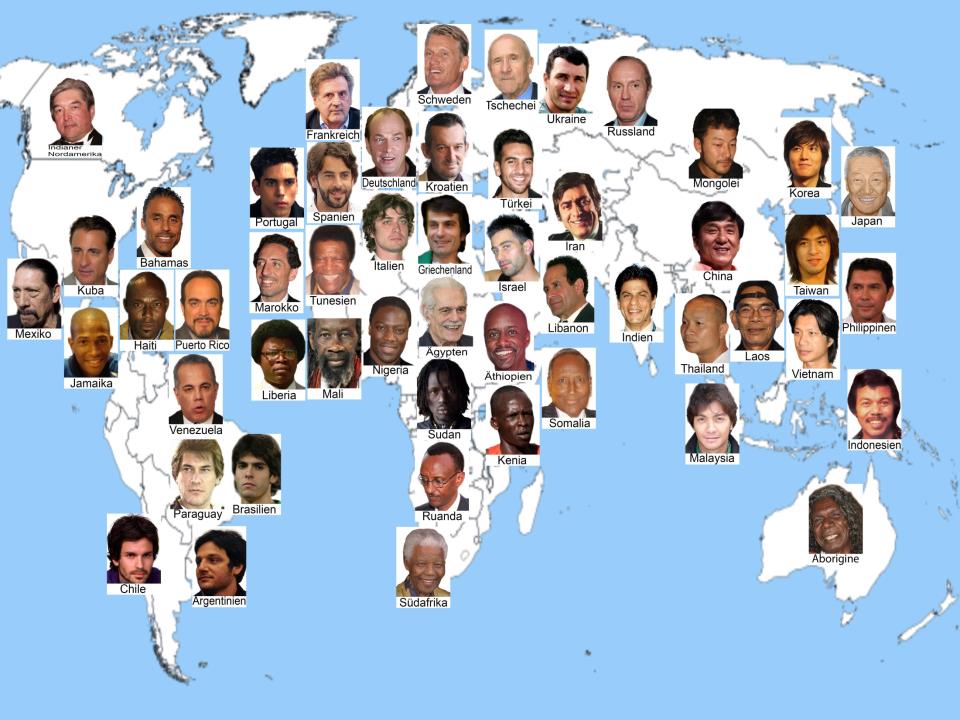 Imagery Creation
Folie 24, 29. September 2014
Forensic Artist
Creating Composites in Special and Difficult Cases
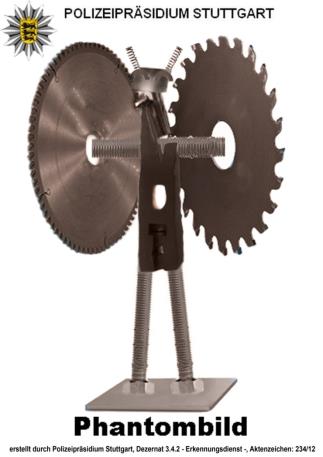 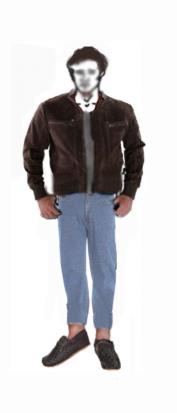 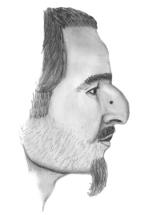 Folie 25, 29. September 2014
Forensic Artist
No Limits
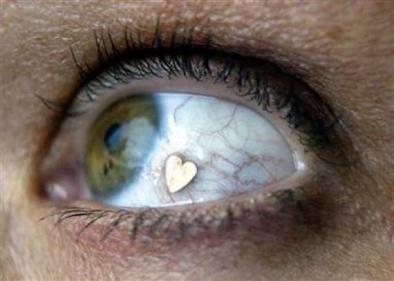 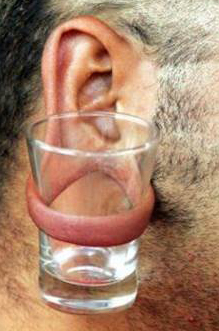 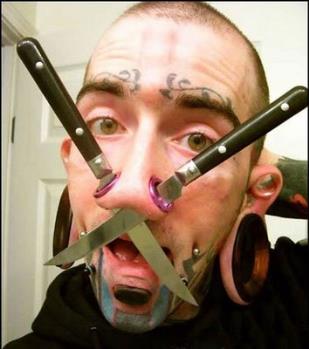 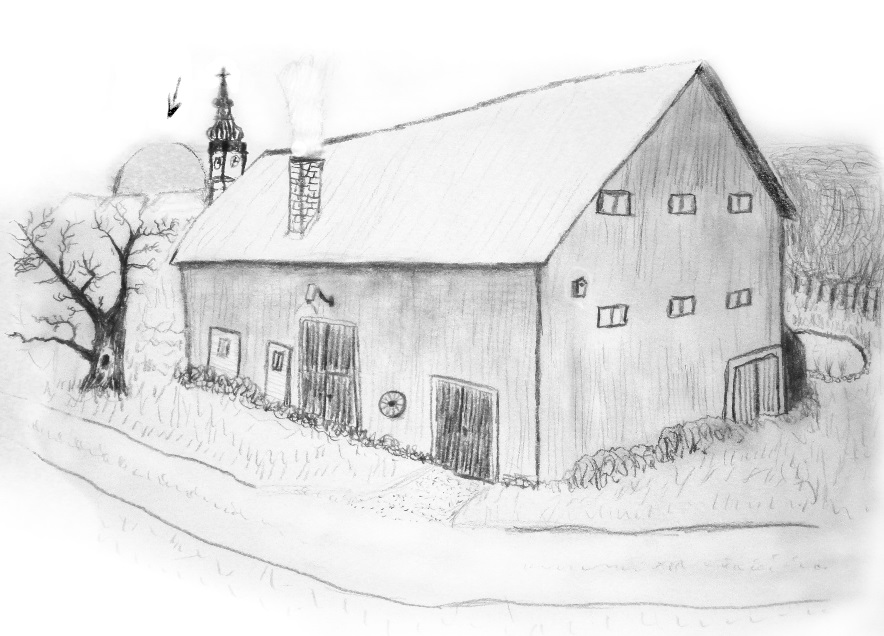 Folie 26, 29. September 2014
Forensic Artist
Aging
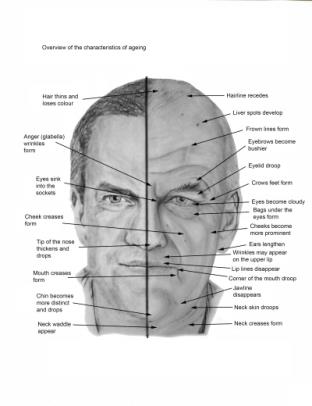 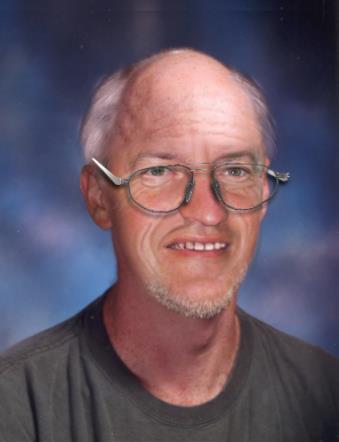 NCMEC
ICMEC





www.missingkids.com
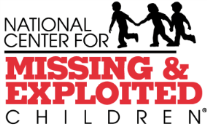 Folie 27, 29. September 2014
Forensic Artist
- Facial Reconstruction – no pictures  Thanatopraxy       (e.g. drowned or burned body)- Portrait Construction- Reprocessing   Digital Images
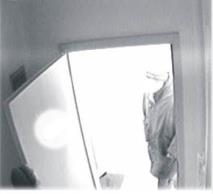 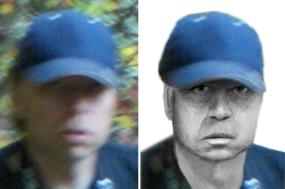 Folie 28, 29. September 2014
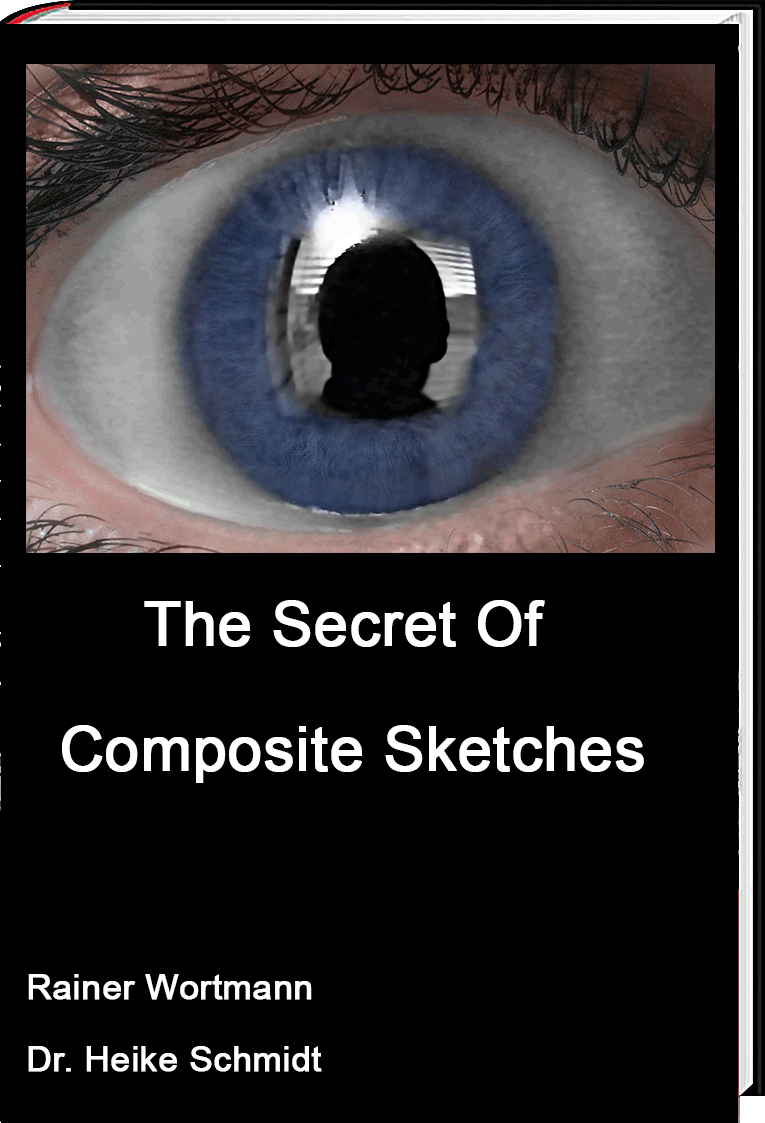 Forensic Artist
www.rainerwortmann.de
Folie 29, 29. September 2014
Forensic Artist
Thank you for attention
Folie 30, 29. September 2014
Let Us Meet Again
We welcome you all to our future conferences of OMICS Group International  

Please Visit:www.omicsgroup.com
www.conferenceseries.com